DRESS FOR SUCCESS
ROMANS 13:12-14
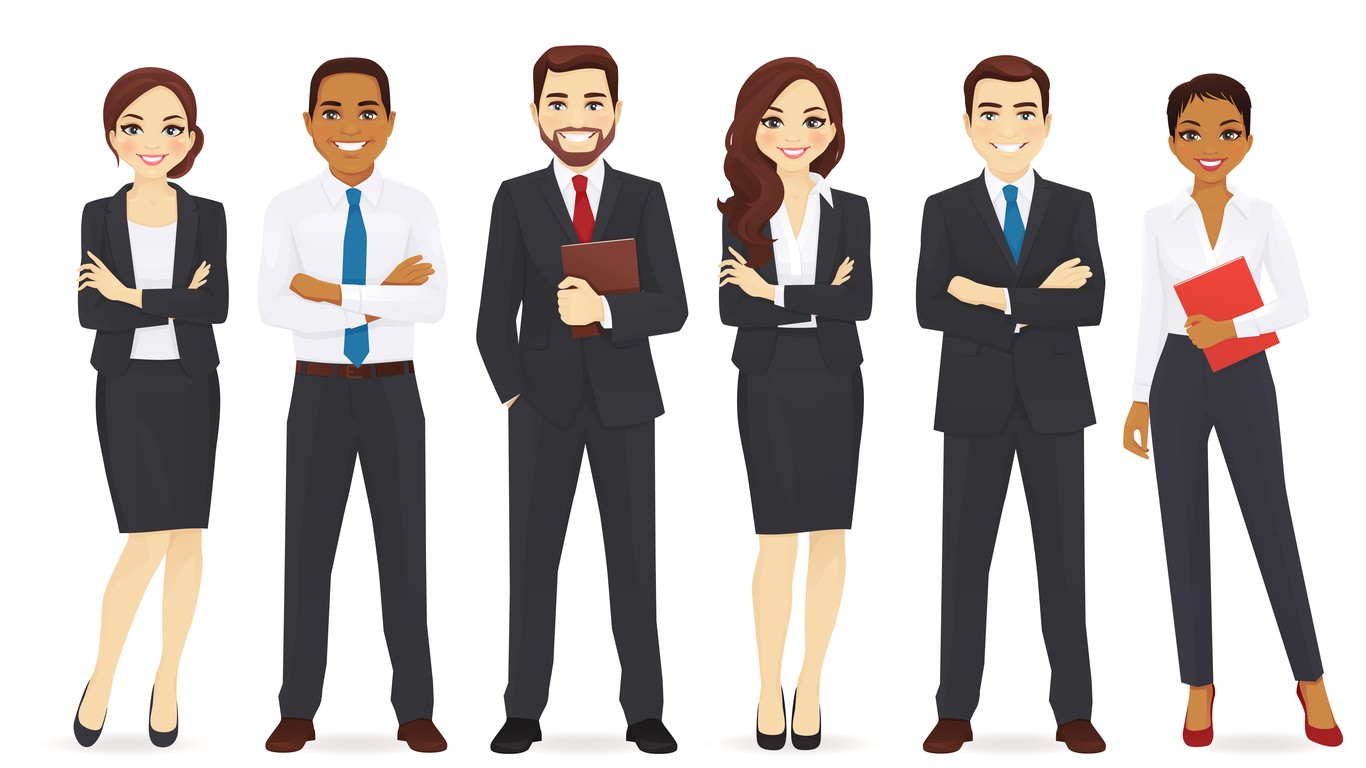 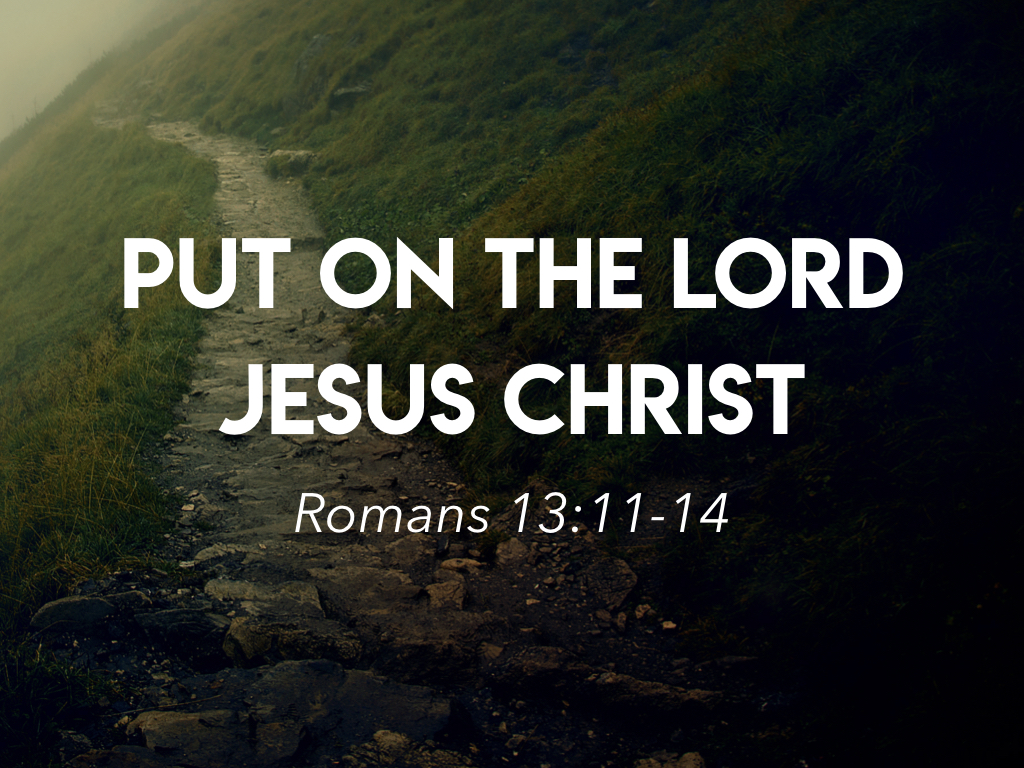 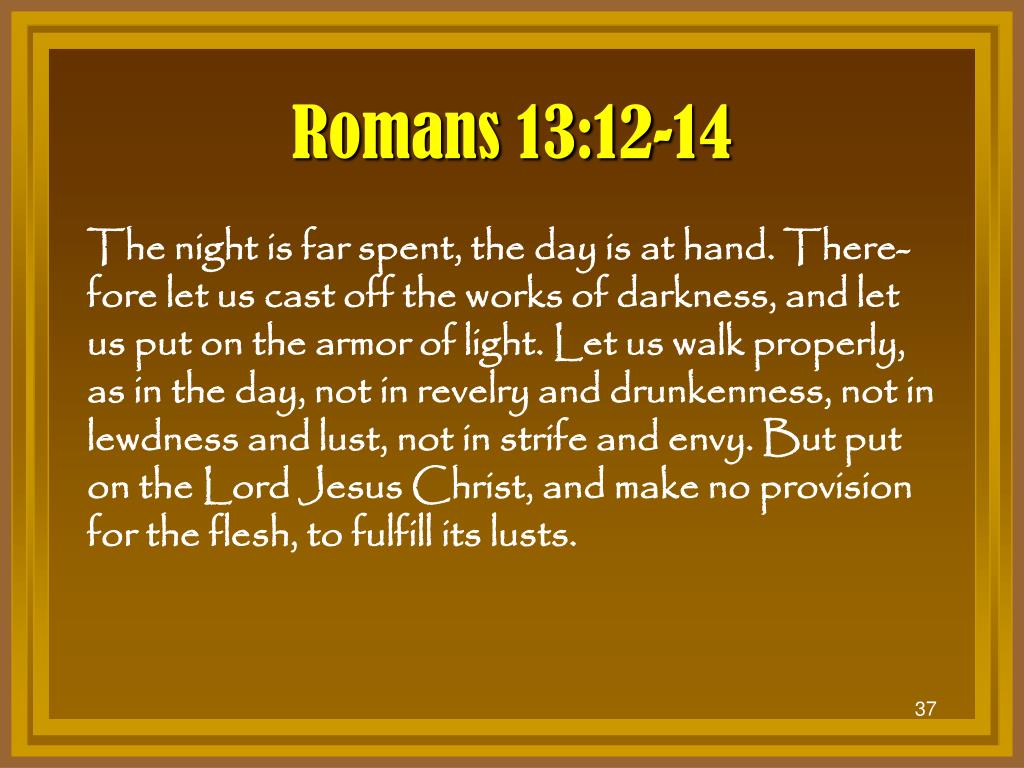 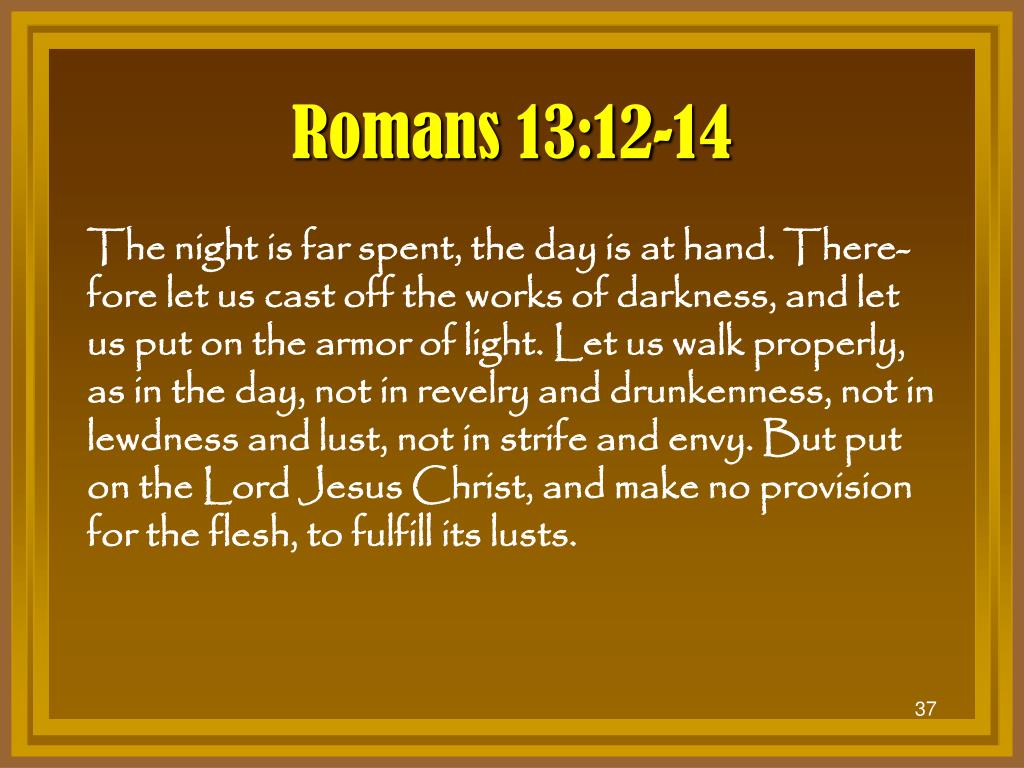 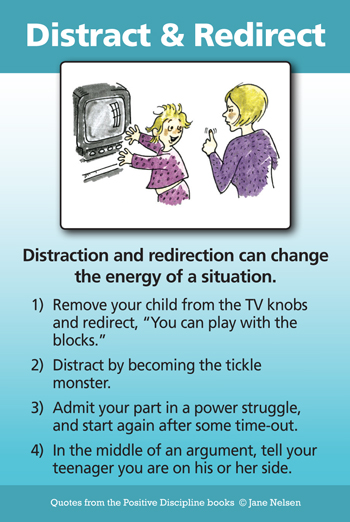 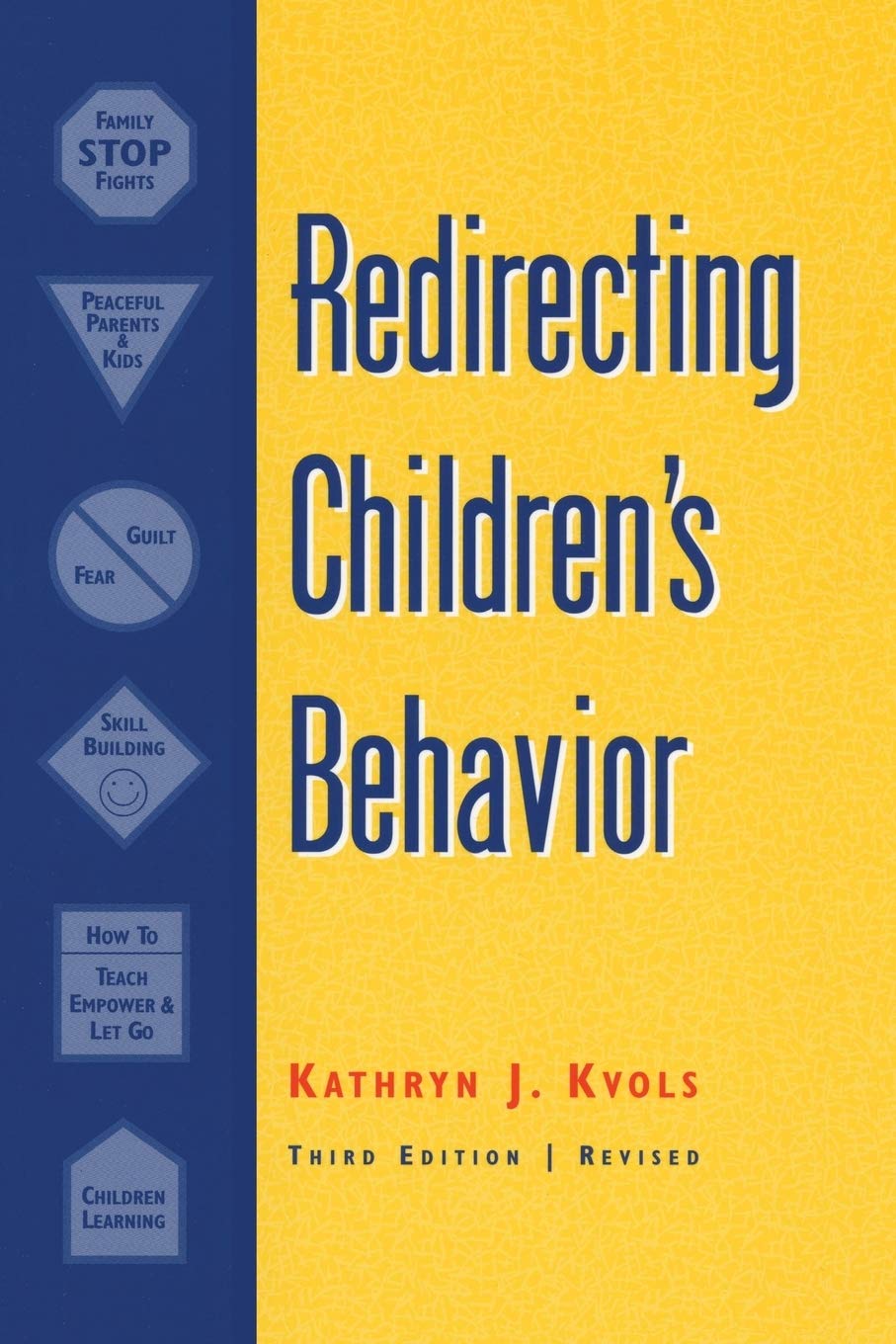 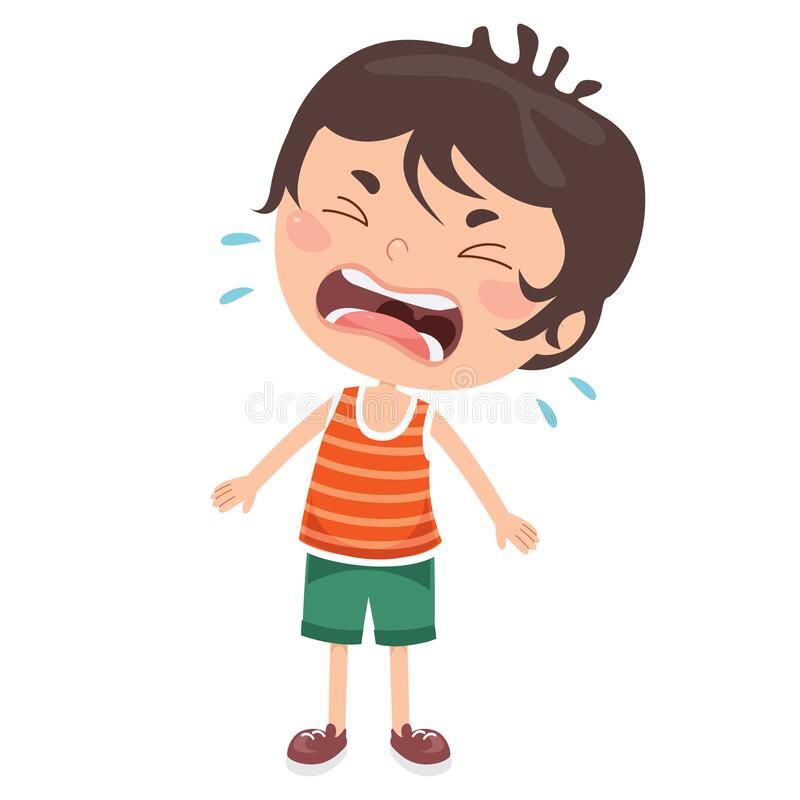 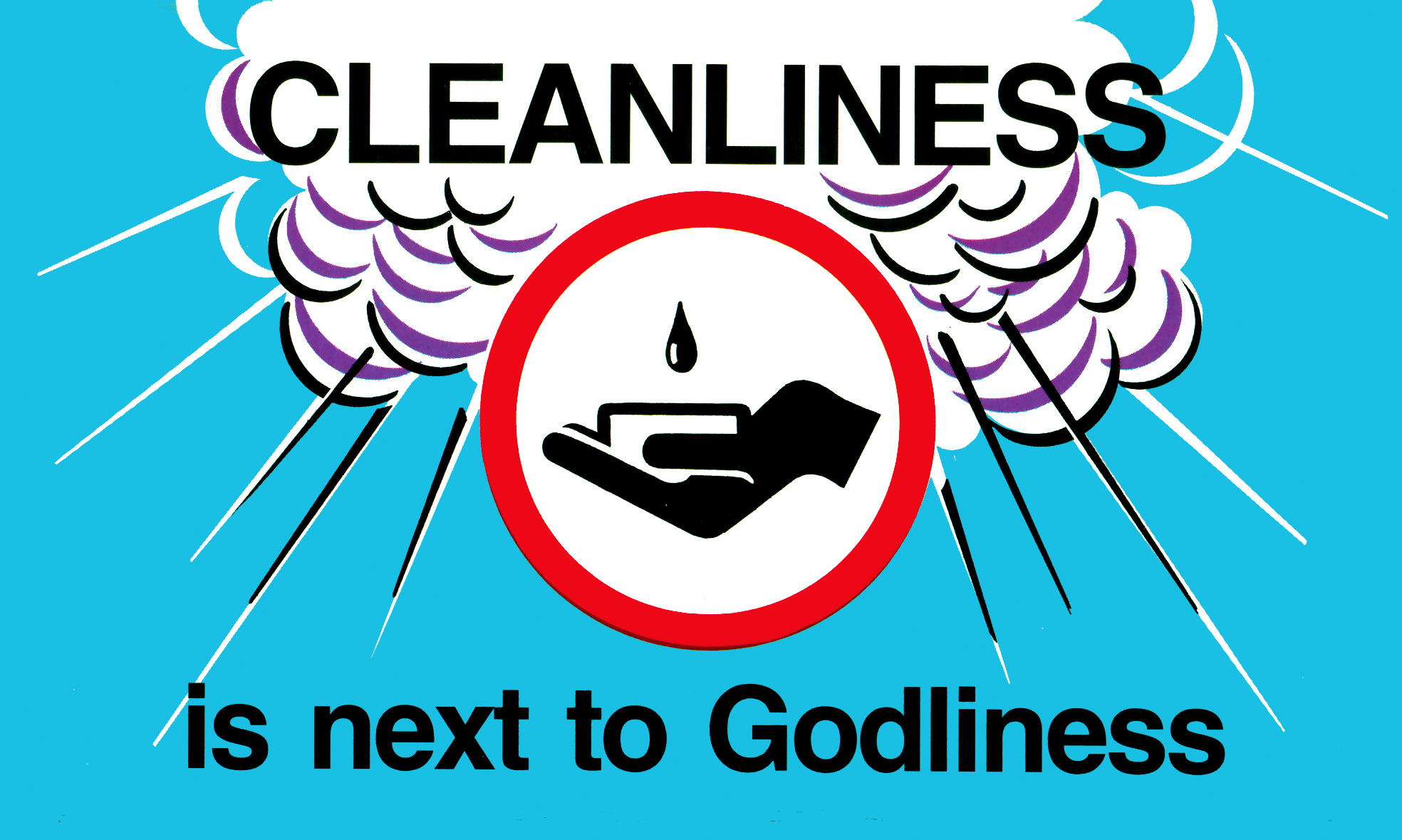 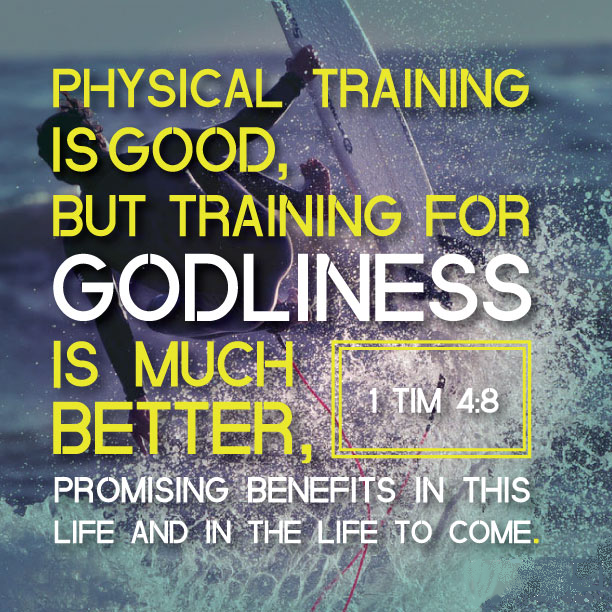 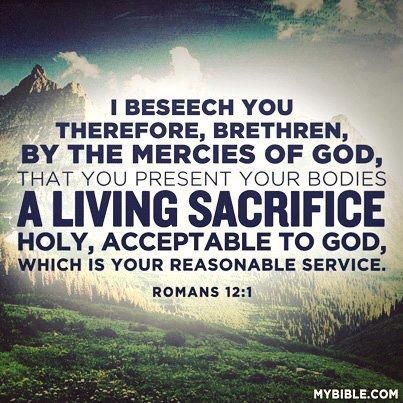 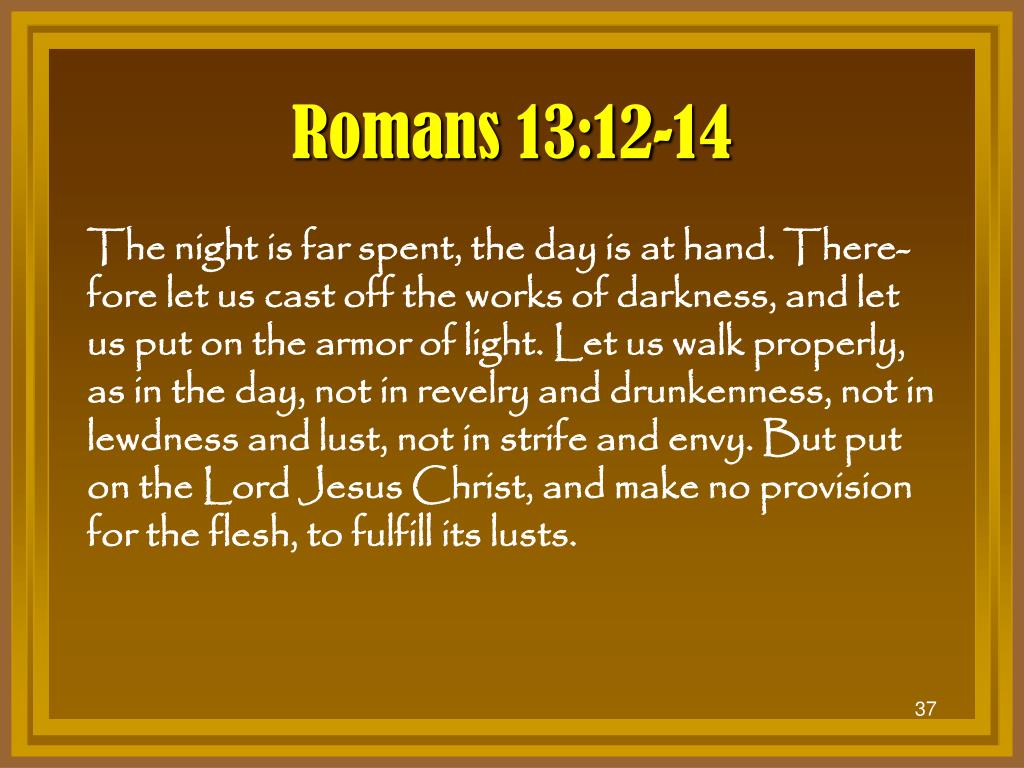 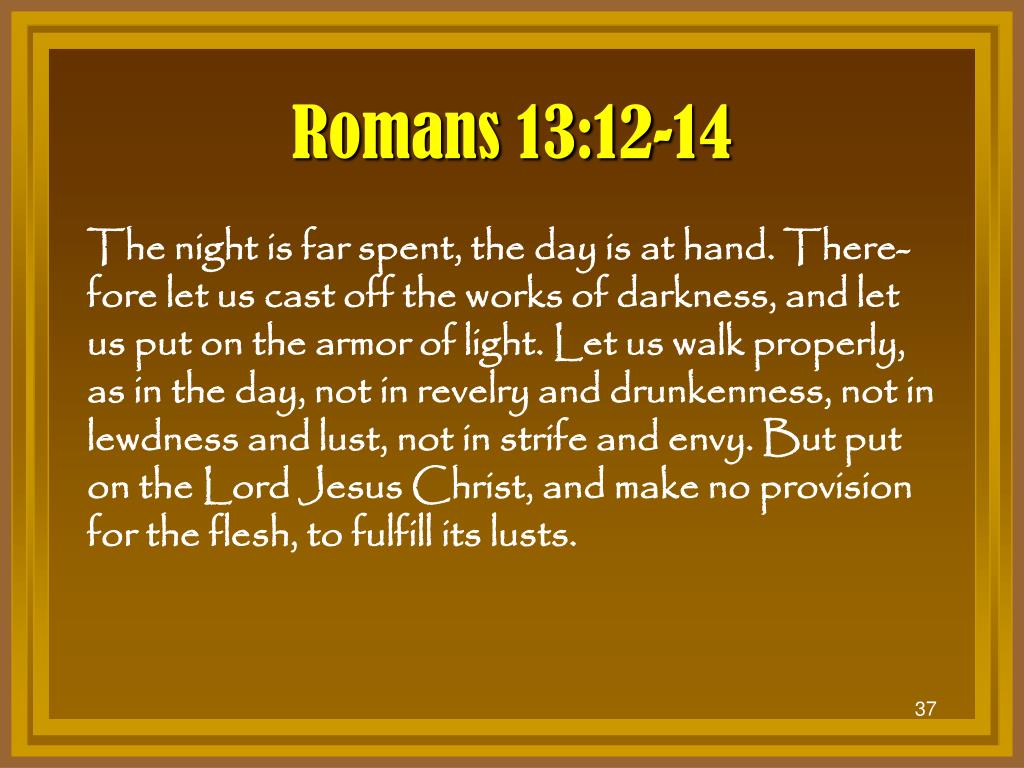 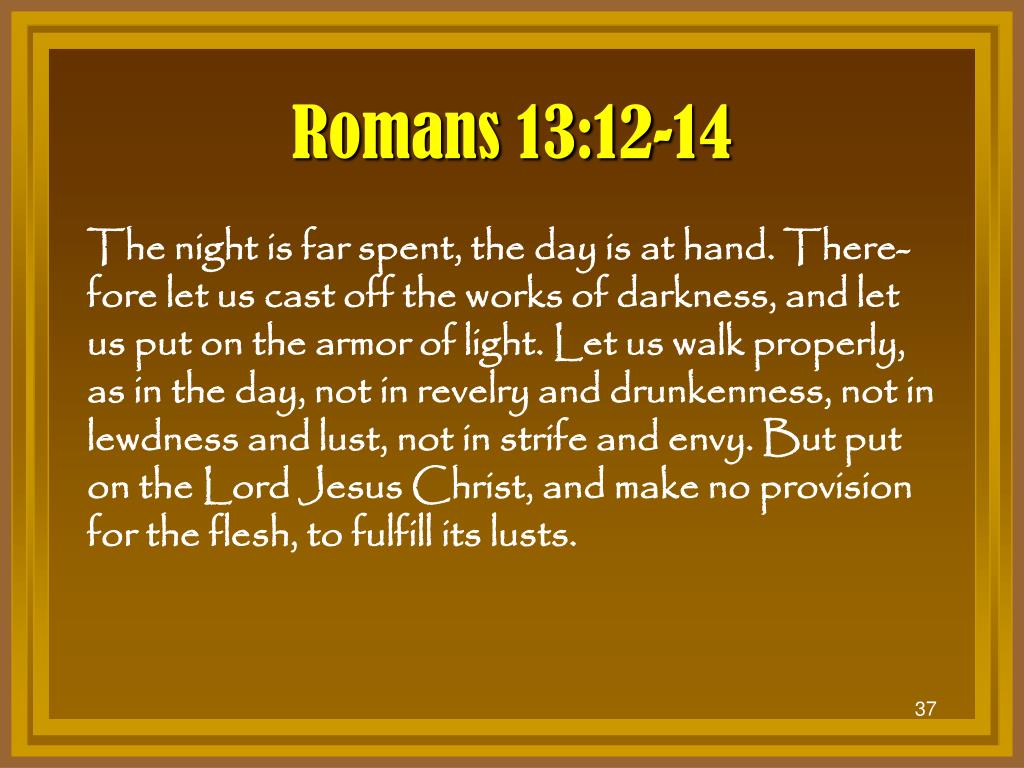 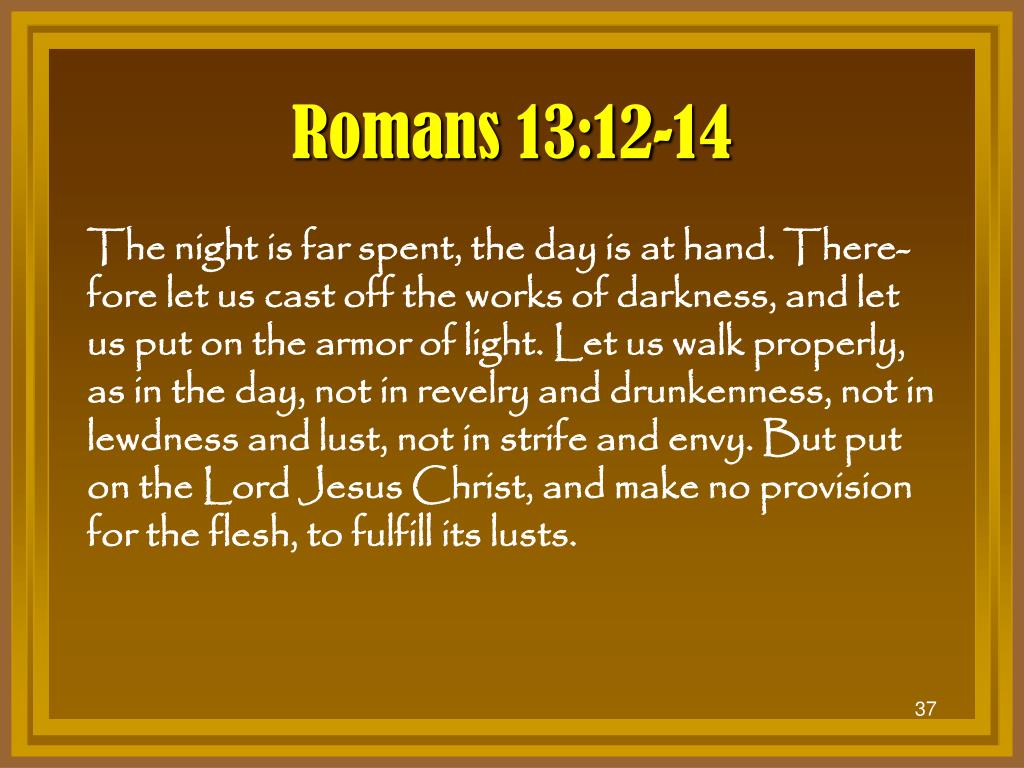 It is to live a life that has “no spot or wrinkle or any such thing” Eph. 5:27, 

“to be found by Him in peace, spotless 
and blameless” 2 Pet. 3:14.
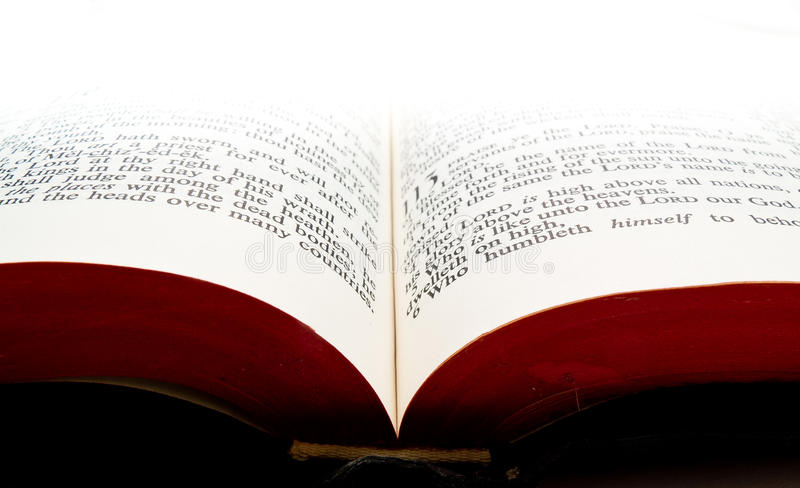 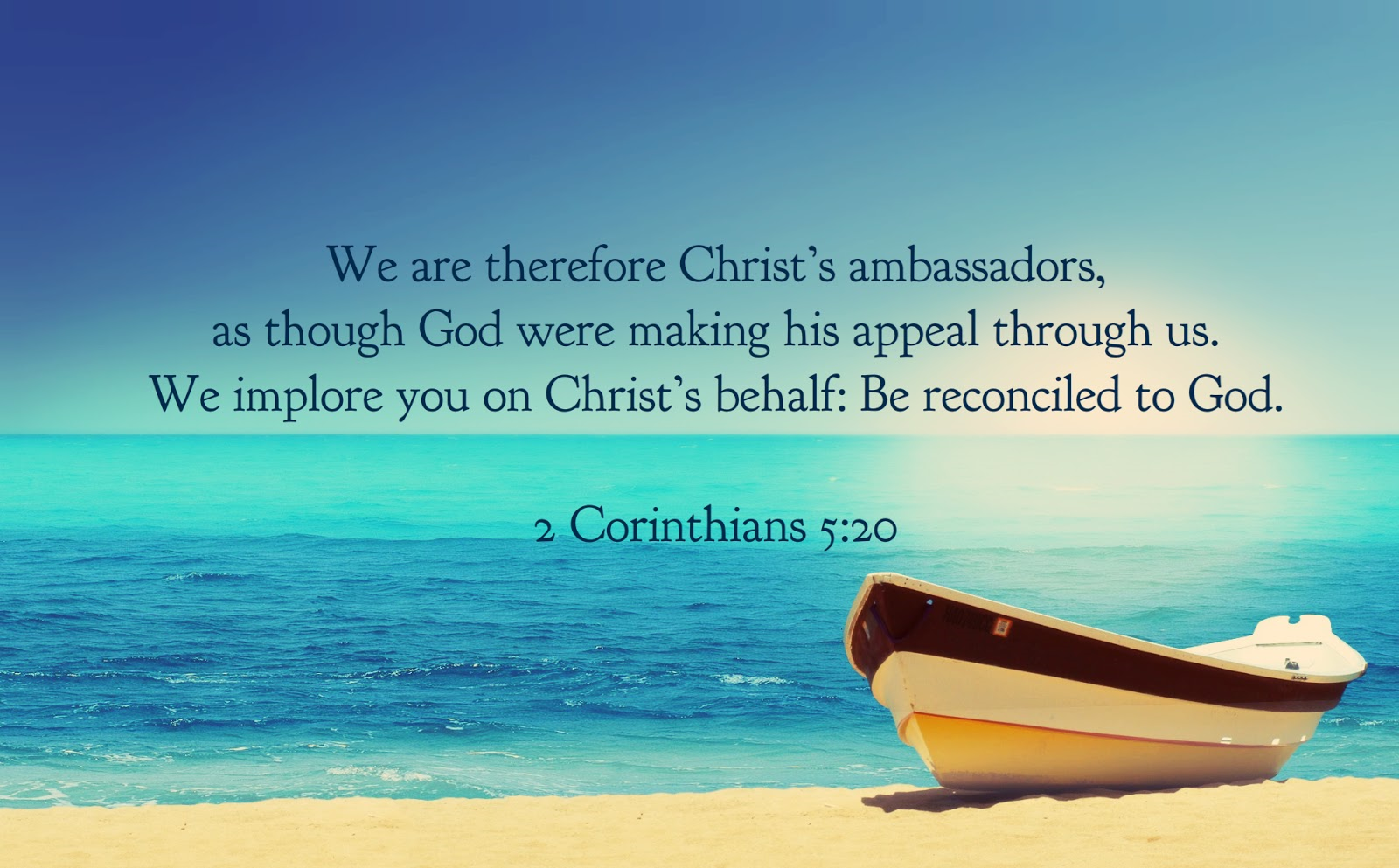 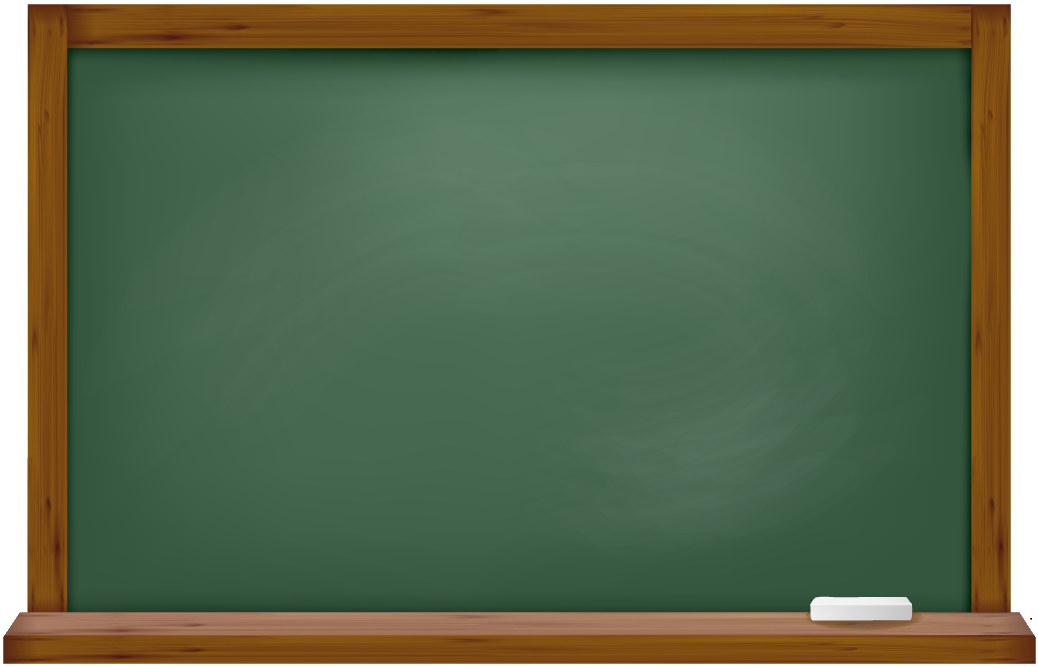 Deportment: 
The manner of conducting oneself, 
Behavior, speech, manners.

Dress: To put clothes on. 
To adorn a certain way.
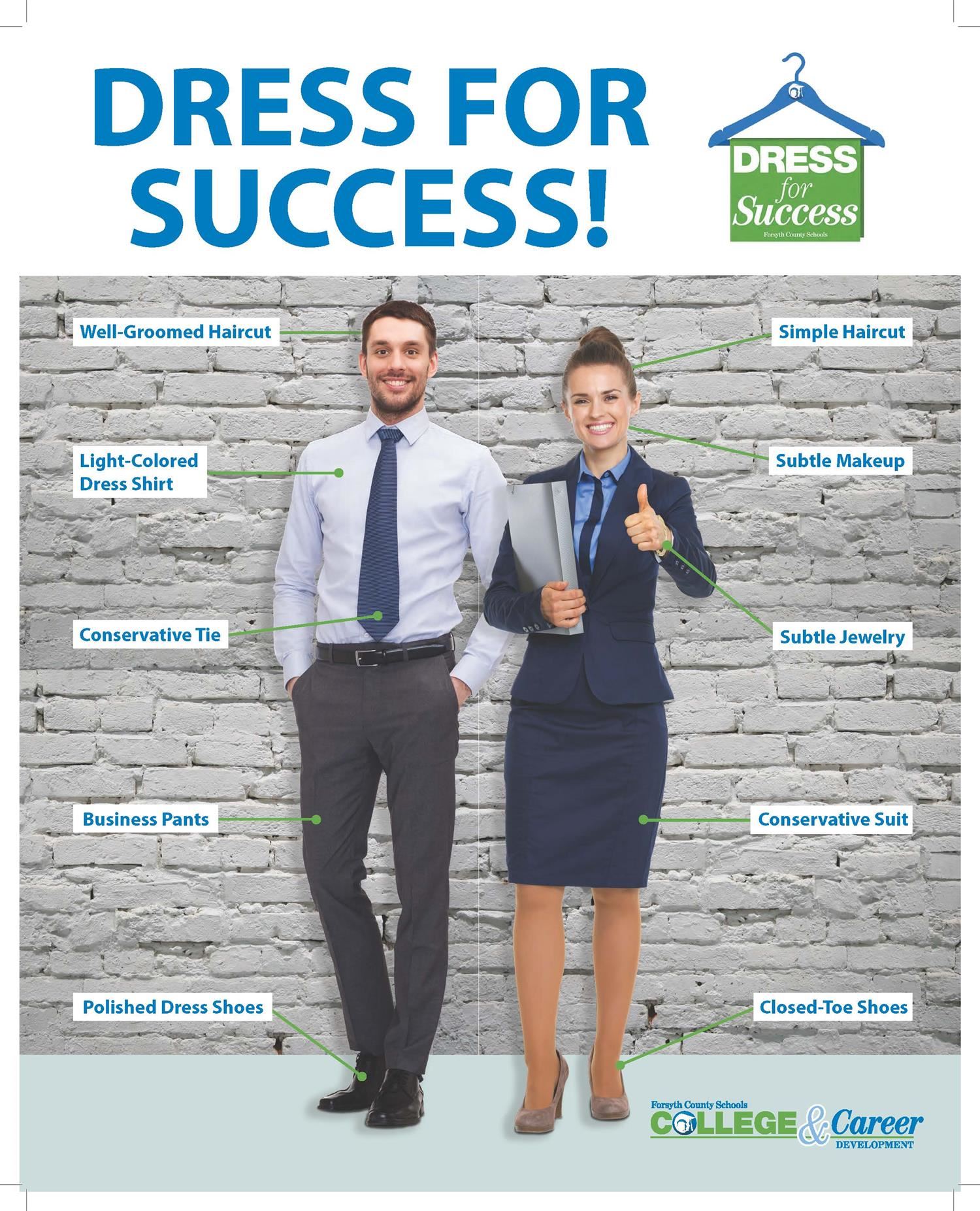 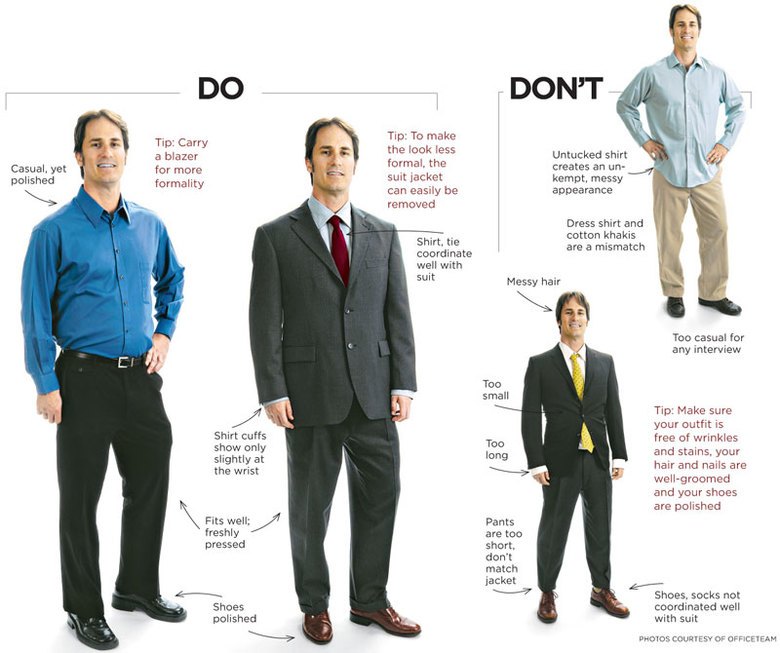 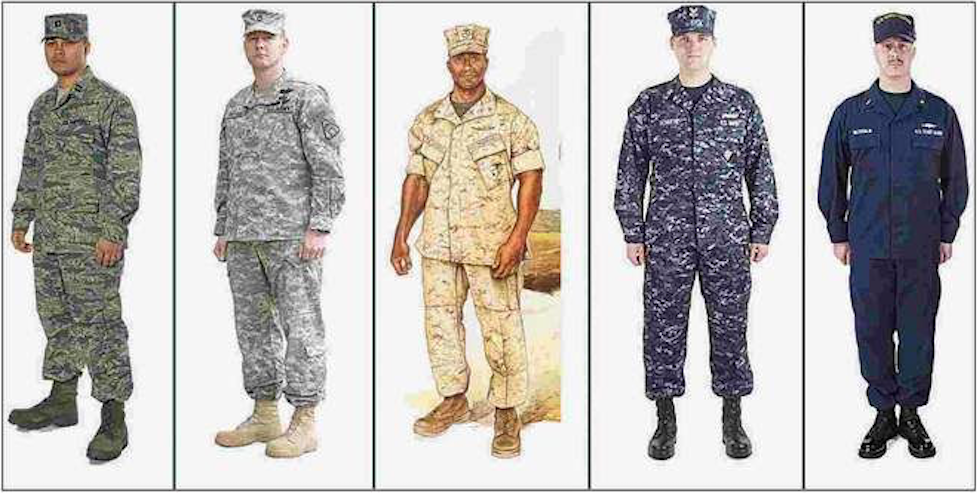 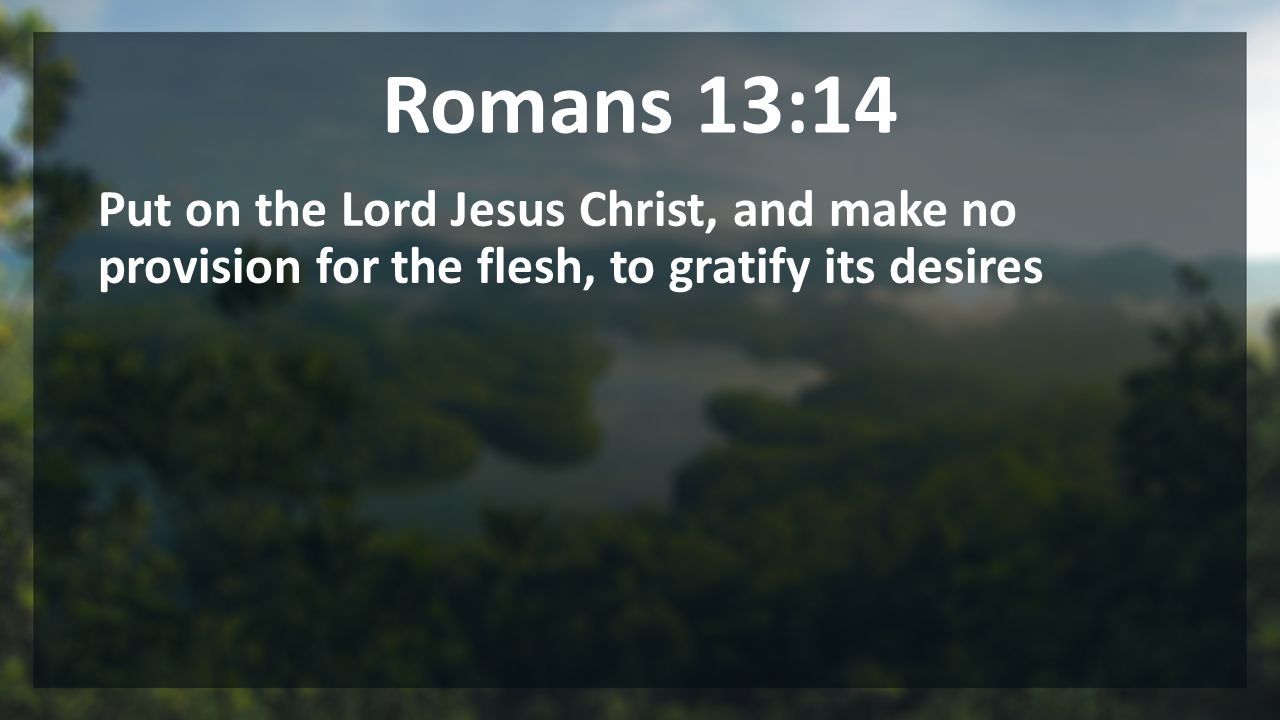 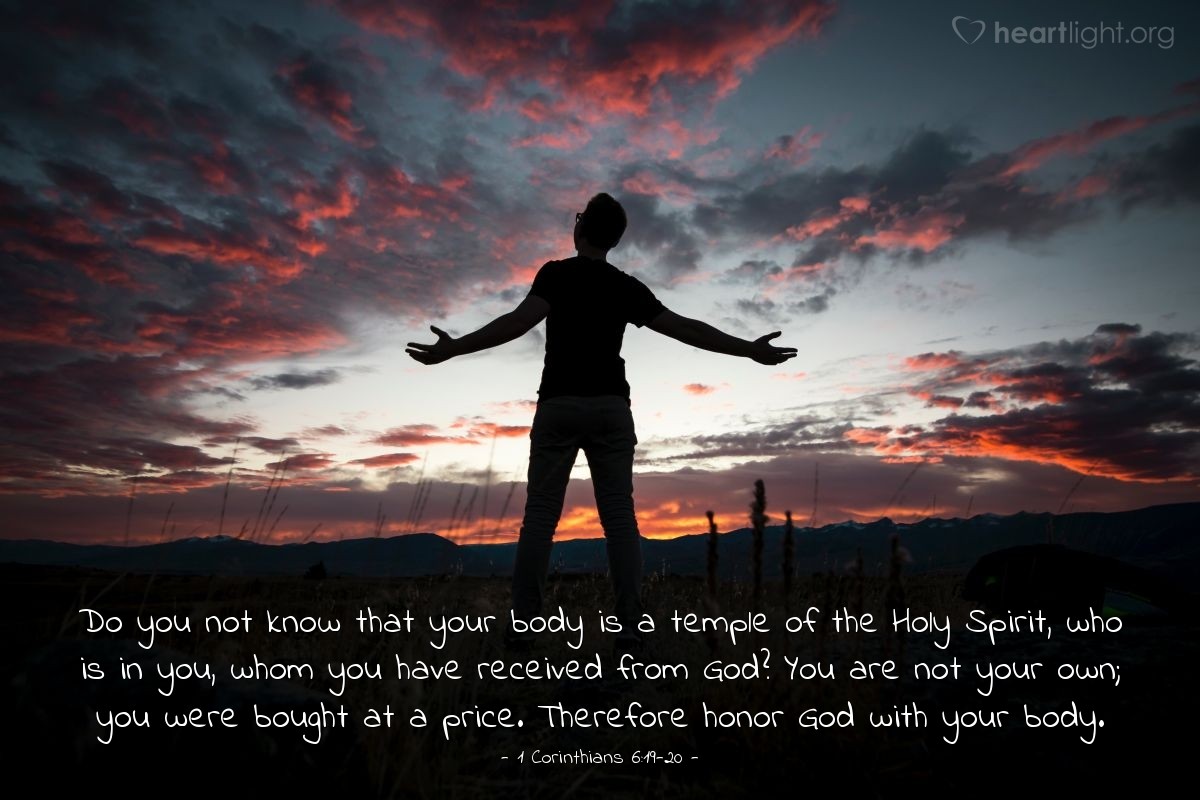 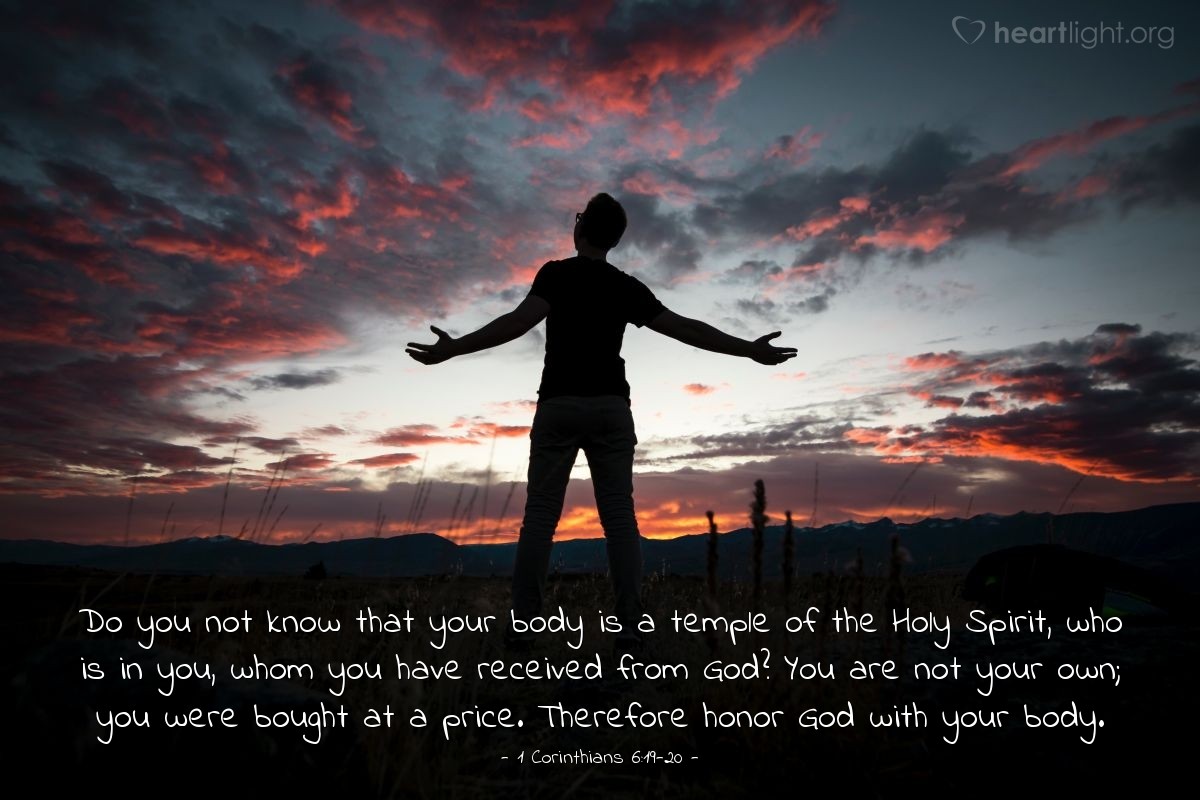 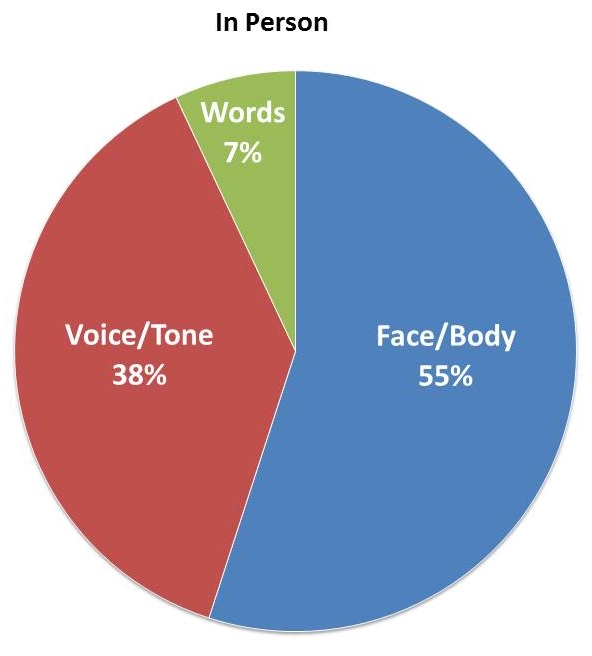 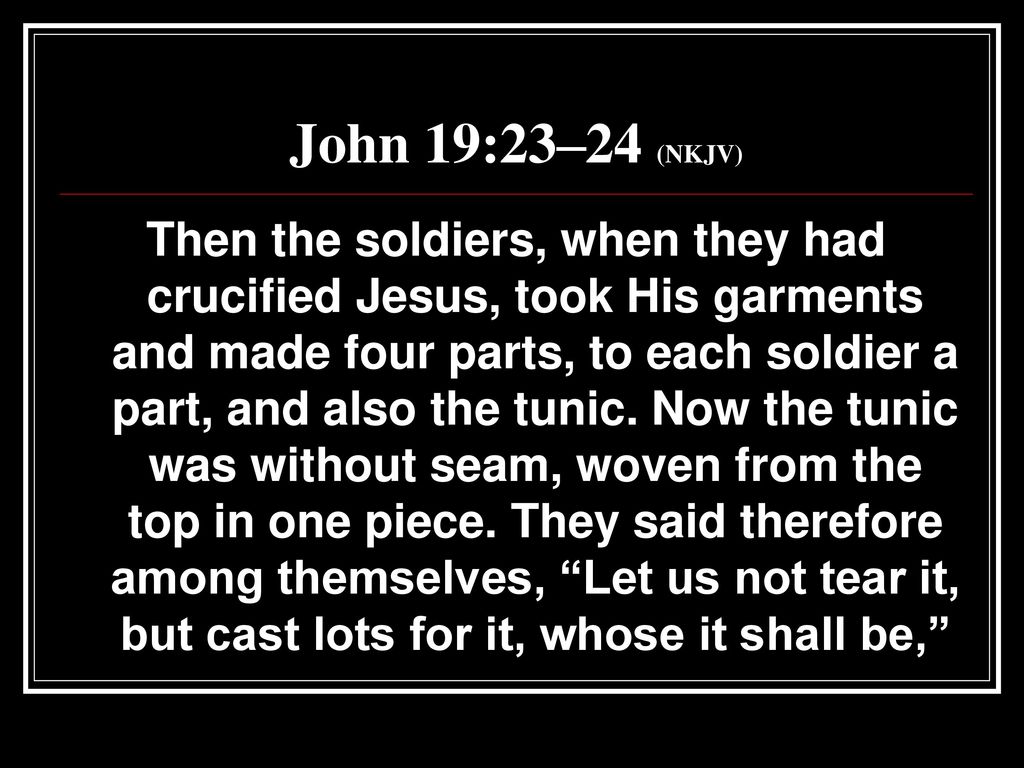 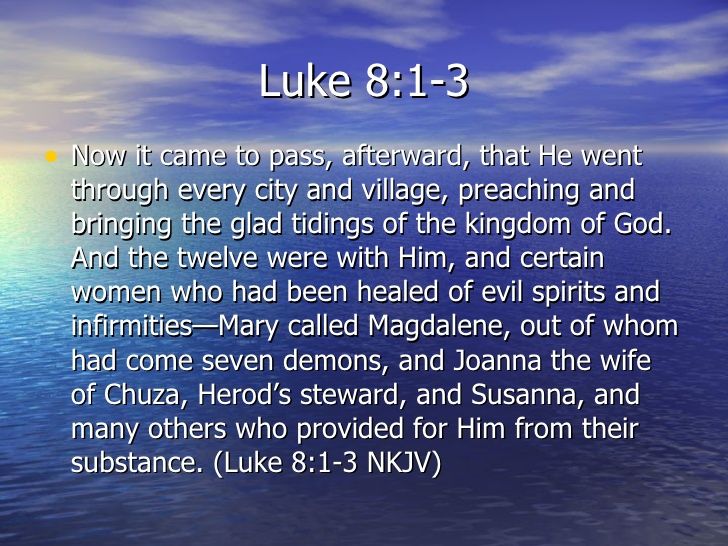 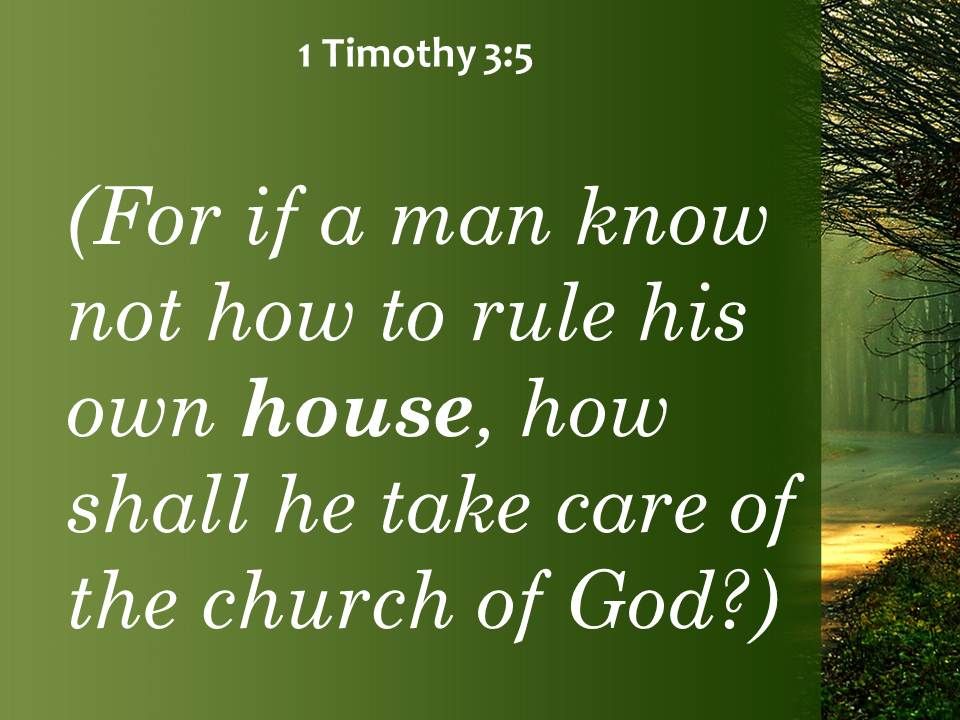 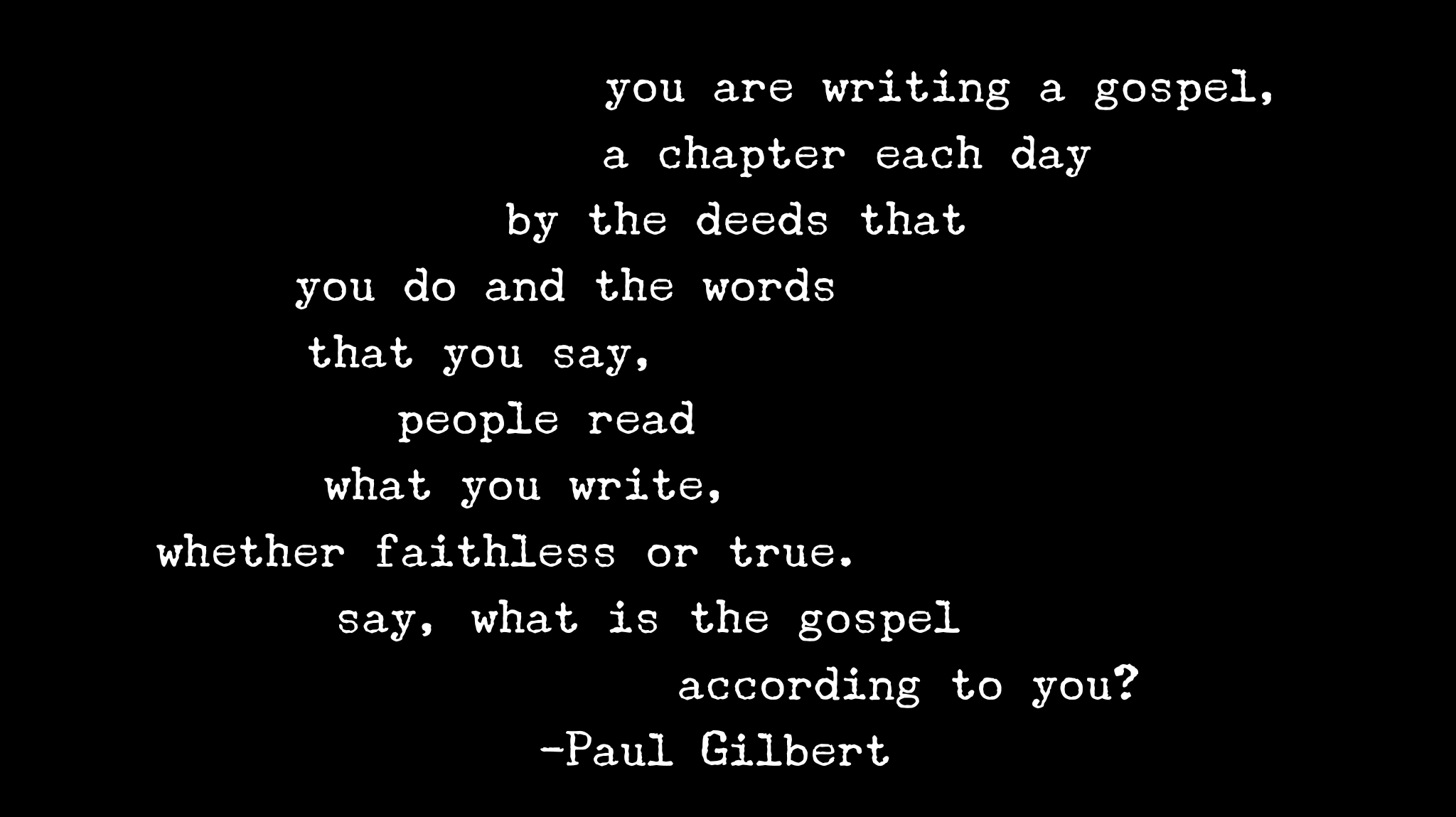 Romans 13:12 Therefore let us cast off the works of darkness, 
and let us put on the armor of light.
The robe of righteousness
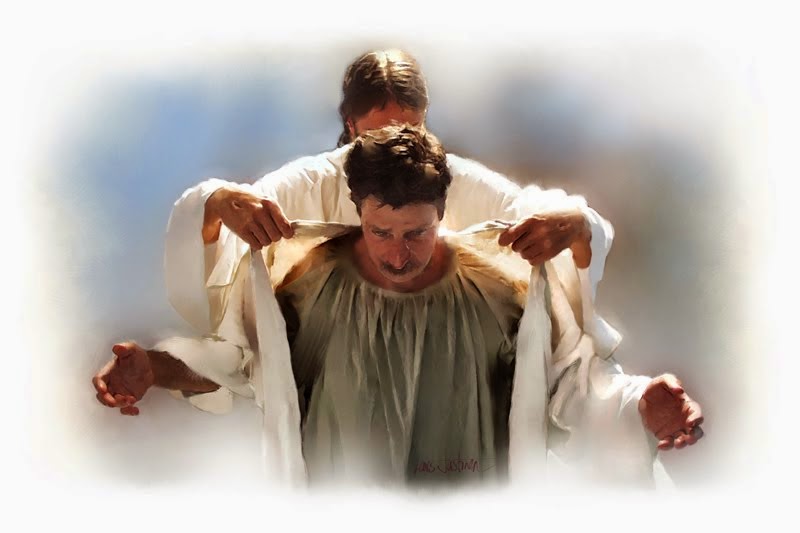